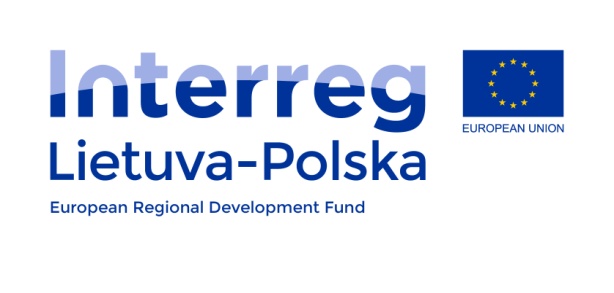 ContracTS
Project “Welcome to the business land“, 
LT-PL-2S-190
Business in lithuania
CONTRACT LAW
General provisions of the contract law in Lithuania are defined mainly by the Civil Code of the Republic of Lithuania. A contract is an agreement between two or more persons to establish, modify or extinguish legal relationships by which one or several persons obligate themselves to one or several other persons to perform certain actions (or to refrain from performing certain actions) while the latter persons obtain the right of claim. Contracts shall be subject to the norms of the Civil Code that regulate bilateral and multilateral transactions.
The principle of freedom of contract defines that the parties are free to enter into contracts and determine their mutual rights and duties at their own discretion; the parties may also conclude other contracts that are not established by the Civil Code if this does not contradict laws. It is prohibited to compel another person to conclude a contract, except in cases when the duty to enter into a contract is established by laws or a free-will engagement. The parties may form a contract which contains elements of contracts of several classes. Such contract shall be governed by norms regulating the separate classes of contracts, unless otherwise provided for by the agreement of the parties, or this contradicts the essence of the contract.
The conditions of a contract shall be established by the parties at their own discretion, except in the cases where certain conditions of a contract are determined by the mandatory rules of law. Where the conditions of a contract are established by a non-mandatory law rule, the parties may agree on non-application of these conditions, or they may agree on any other conditions. If the parties do not enter into such agreement, the conditions of the contract shall be determined in accordance with the non-mandatory norm.
Where some conditions of a contract are regulated neither by laws nor by agreement of the parties, in the case of a dispute such conditions shall be determined by a court on the basis of usages, principles of justice, reasonableness and good faith, also by application of analogy of statutes and the law. The parties themselves may not agree on modification, restriction or abrogation of an effect or application of the mandatory rules of law, irrespective of by what law – national or international – these norms are determined.
Classes of contracts
1. Contracts may be unilateral and bilateral, onerous and gratuitous, consensual and real, contracts of successive performance and of instantaneous performance, consumer contracts and others. 
2. According to the manner of their conclusion, contracts are divided into contracts by mutual agreement and contracts of adhesion. 
3. According to the definiteness of advantages that the parties obtain, contracts are divided into aleatory (where receiving of advantages and the amount of the obligation of the parties is uncertain and dependant on occurrence or non-occurrence of a certain event) and commutative contracts (where the advantages and the extent of the advantages obtained by the parties are certain and determinate at the time when the contract is formed).
Public contract
1. A public contract is a contract concluded by a legal person (businessman) that renders services or sells goods to an indefinite number of persons, i.e. to everyone who makes a request (enterprises of transport, communications, electricity, heating, gas, water supply and others). 
2. In rendering services or selling goods, any legal person (businessman) shall be bound to enter into contracts with every person who applies for those services, with the exception of cases approved in accordance with the procedure established by laws. 
3. When concluding public contracts, a legal person (businessman) may not privilege one or another person, except in cases provided for by the law. 
4. Prices and other conditions of goods and services under public contracts must be equal to all consumers of the same category, except in cases expressly provided for by laws where preferential conditions may be applied to the separate categories of consumers. 
5. In the cases established by laws, a legal person (businessman) shall be obliged to submit standard conditions of a public contract to be approved by a relevant state institution. In the cases established by laws, public contracts may be concluded in accordance with standard conditions approved by the corresponding state institution and obligatory to both parties.
Formation of a contract
1. A contract is concluded either by the proposal (offer) and the assent (acceptance) or by any other actions of the parties that are sufficient to show their agreement. 
2. Where the parties agree on all essential conditions of a contract, the contract shall be effective, even though the parties have reserved an agreement as to secondary conditions. If the parties do not reach their agreement on the secondary conditions, the dispute may be resolved within the judicial proceedings taking regard to the nature of the contract, non-mandatory norms, usages, the principles of justice, reasonableness and good faith.
Obligations of parties in pre-contractual relationships
1. In the course of pre-contractual relationships, parties shall conduct themselves in accordance with good faith. 
2. Parties shall be free to begin negotiations and negotiate, and shall not be liable for failure to reach an agreement. 
3. A party who begins negotiations or negotiates in bad faith shall be liable for the damages caused to the other party. It shall be considered bad faith for a party to enter into negotiations or continue them without intending to reach an agreement with the other party, likewise any other actions that do not conform to the criteria of good faith. 
4. The parties shall be bound to disclose to each other the information they have and which is of essential importance for the conclusion of a contract.
Preliminary contract
1. A preliminary contract is an agreement of parties by which they obligate themselves to conclude another – principal – contract in future under the conditions negotiated in the agreement. 
2. A preliminary contract must be made in writing. A preliminary contract which fails to meet the required conditions of its form shall be null and void. 
3. In the preliminary contract, the parties shall be obliged to establish a time-limit within which the principal contract must be formed. In the event where such time-limit is not established in the preliminary contract, the principal contract must be formed within one year from the date of the conclusion of the preliminary contract. 
4. If after conclusion of the preliminary contract, a party without due grounds avoids or refuses to enter into a principal contract, he shall be bound to compensate to the other party for damages inflicted. 
5. In the event where the parties fail to form a principal contract within the time-limit determined in the preliminary contract, the obligation to form that contract shall be extinguished.
Standard conditions of contracts
1. Standard conditions shall be such provisions which are prepared in advance for general and repeated use by one contracting party without their content being negotiated with the another party, and which are used in the formation of contracts without negotiation with the other party. 
2. Standard conditions prepared by one of the parties shall be binding to the other if the latter was provided with an adequate opportunity of getting acquainted with the said conditions. 
3. In the event where both parties to a contract are enterprises (businessmen), it shall be considered that the other party was provided with the opportunity referred to in Paragraph 2 of this Article if: 
1) the party who prepared the standard conditions delivered thereof in written form to the other party before or at the time of signing the contract; 
2) the party who prepared the standard conditions informed the other party before the signing of the contract that the contract would be formed in accordance with standard conditions which were accessible to the other party in the place indicated by the party who prepared the standard conditions; 
3) a copy of standard conditions was offered to be sent to the other party if requested.
Types of employment contracts
a) Non-term (Article 108/2 of LLC) as a rule is an employment contract shall be concluded for an indefinite period of time. 
b) Fixed-term, temporary, seasonal (Article 109/1 of LLC). A fixed-term employment contract may be concluded for a certain period of time or for the period of the performance of certain work, but not exceeding five years. Article 113/1 of LLC defines that a temporary employment contract shall be an employment contract concluded for a period not exceeding two months. Article 112/1 of LLC defines a seasonal employment contract shall be concluded for the performance of seasonal work. Seasonal work shall be such work, which due to natural and climatic conditions are performed not all year round, but in certain periods (seasons) not exceeding eight months (in a period of twelve successive months), and is entered on the list of types of seasonal work. 
c) Additional work, secondary job (Article 114 of LLC). Unless it is prohibited by laws, an employee may make an arrangement to perform certain additional duties or certain additional (not agreed in the contract) work at the same workplace. Article 114/2 of LLC describes that an employee may perform secondary duties or do a second job at another workplace unless it is prohibited by laws or other regulatory acts. The characteristics of employment contracts on secondary duties (job) are established by the Government regulations and/or collective agreements, if any. 
d) With home-workers (Article 115 of LLC). An employment contract may be established where an employee will perform the job functions agreed therein at home. The characteristics of employment contracts for home-workers are established by the Government regulations and collective agreements, if any. 
e) On the supply of services (Article 116 of LLC). A contract on the supply of services shall be an employment contract whereby an employee undertakes to supply personal household services to his employer. The characteristics of this type of employment contracts are established by the Government. 
f) Other (Article 117 of LLC).
Employment contracts
sources
Civil Code of the Republic of Lithuania
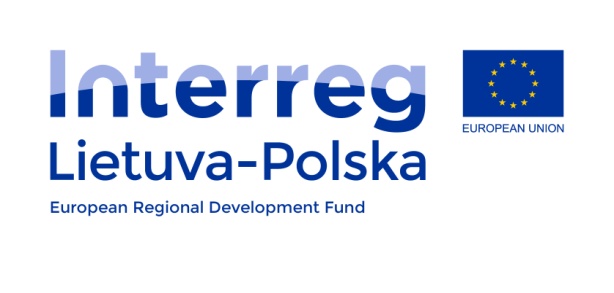 About the project

The project  “Welcome to the business land“ (LT-PL-2S-190) is aimed at showing the border region youth that Business can be simple, if you have a good idea, some support from professionals and general knowledge on business processes.  During its implementation, it is planned to organize business leader’s competition and International Economic Forum and to activate partnership of project beneficiaries and social partners (schools, business companies, professional development centers).

This training material has been produced with the financial assistance of the European Union. The contents of this training material are the sole responsibility of PI PVC and “Euroregion Niemen” Association and can under no circumstances be regarded as reflecting the position of the European Union.
Total projects size is 49 973, 25 EUR. Out of them co-funding of European Regional Development Fund is 42 477,25 EUR.
This project is Partly financed from the European Regional Development Fund
Interreg V-A Lithuania-Poland cooperation programme
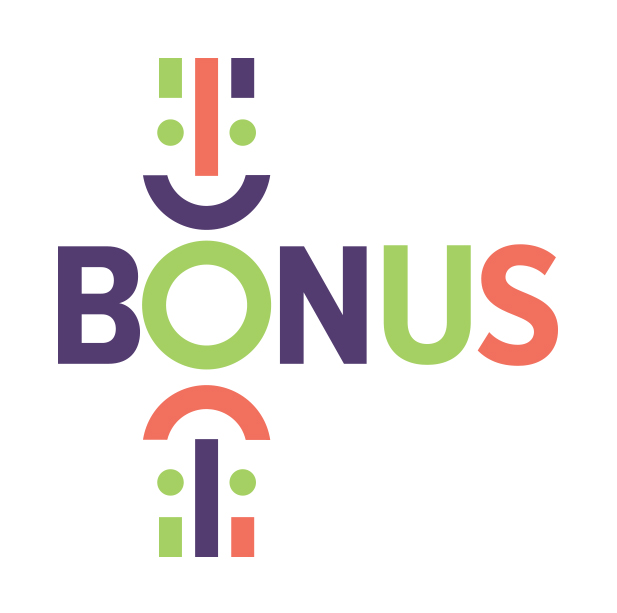 www.bonusLT-PL.eu